Lalwa Maine sou Konje Familyal ak Maladi Peye
Ajanda:
Prezantasyon Jeneral
Dat Kle
Règlemantasyon epi Note Reyaksyon yo
Kontribisyon nan Fon Konje Familyal ak Maladi Peye (Paid Family and Medical Leave, PFML)
Motif Konje a


Tip Konje a
Kondisyon ak Kalifikasyon
Enfòmasyon pou Patwon yo
Kalkil Enterè yo: Kategori yo
Egzanp
Kesyon
Prezantasyon Jeneral
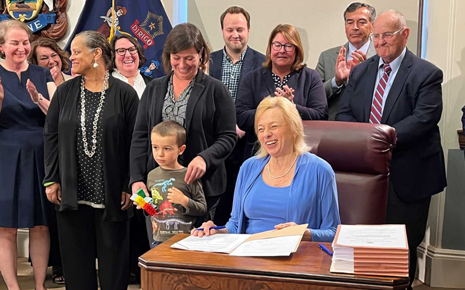 Jiyè 2023 - Gouvenè Janet Mills siyen bidjè Eta a ki gen piblikasyon lwa sou Konje Familyal ak Maladi Peye a (PFML) ladan l. 
Lalwa Maine sou Konje Familyal ak Maladi Peye ap bay jiska 12 semèn konje peye pa enterè anyèl pou fanmi, militè, maladi oswa konje pou moun ki sibi vyolans.
Lalwa PFML la ap aplike pou tout patwon ak anplwaye nan Eta Maine nan. Gouvènman federal la ak anplwaye li yo pa anba lwa a.
Dat kle
25 oktòb 2023: Lwa PFML la antre an vigè.
1ye janvye 2024: Nominasyon otorite PFML yo. 
1ye janvye 2025: Ministè Travay nan Maine nan dwe apwouve règleman pou mete sou pye pwogram PFML la. 
1ye janvye 2025: Prelèvman sou salè yo pou pwogram Konje Familyal ak Maladi Peye a kòmanse. 
1ye me 2026: Enterè yo disponib.
Kalandriye Konje Familyal ak Maladi Peye nan Maine	Oktòb 2023
Nominasyon Otorite
Mizanplas pwogram PFML la
Kòmansman Règlemantasyon an
1ye janvye 2024
25 oktòb
Prentan 2024
Enterè yo Kòmanse
Prelèvman sou Salè yo Kòmanse
1ye me 2026
1ye janvye 2025
Y ap tann premye rapò yo ak pèman chak twa mwa a jiska 30 avril.
PWOSESIS RÈGLEMANTASYON EPI NOTE KÒMANTÈ YO
Pwosesis règlemantasyon pou PFML la ap reyalize nan respè Lwa sou Pwosedi Administratif yo (Maine Administrative Procedures Act, MAPA): 
Dat ki sible pou kòmanse pwosesis règlemantasyon an: Prentan 2024

Y ap òganize seyans ekout piblik enfomèl nan tout eta a pou yo ka jwenn reyaksyon yo ak kesyon moun ki enterese yo. 
Yo te ekri règ debaz yo epi chèche gen avi piblik la sou yo. Piblik la ap gen okazyon pou l fè komantè nan yon odyans piblik. 
Depatman an ap egzamine komantè piblik la epi l ap reponn yo.
Ministè a ap pibliye règlemantasyon yo pou l mete pwogram nan sou pye an janvye 2025.
Kontribisyon nan Fon PFML la
Kontribisyon pa anplwaye se 1% salè moun nan k ap divize ant aplwaye a ak patwon a. 
Patwon ki gen mwens pase 15 anplwaye p ap bezwen bay kontribisyon pou anplwaye yo, men yo dwe kenbe 50% nan kotizasyon an nan salè anplwaye yo.  Travayè endepandan ki chwazi patisipe ap responsab pou yo bay sèlman 50% nan tarif kotizasyon an. Egzanp repatisyon kontribisyon pou patwon/anplwaye:
Pou patwon ki gen plis pase 15 anplwayePou yon patwon ki gen yon pewòl 1 milyon dola pa ane, kotizasyon anyèl la ap 10,000 dola (1M dola x 1%). Anplaye a kontribye 5,000 dola pa ane (0.5%) epi tout anplwaye yo ap kontribye 5,000 dola pa ane (0.5%). 
Pou patwon ki gen mwens pase 15 anplwayePou yon aplwayè ki gen yon pewòl 250,000, dola, kotizasyon anyèl la ap 1,250 dola (250K dola x 0.5%). Patwon a ka retire montan total la nan salè anplwaye yo epi l ap responsab pou l bay kotizasyon an.
Motif konje a
Motif konje PFML yo respekte lwa eta a ak lwa federal la. Men motif konje yo:
Konje Familyal: Pou pran swen yon timoun (fèk fèt, adopsyon, akèy familyal)
Konje Maladi: Pou moun nan al wè doktè, pou pran swen fanmi ki gen gwo pwoblèm sante
Konje pou moun ki sibi vyolans: Pou moun ki viktim vyolans konjigal
Deplwaman Militè: Pou ijans ki gen rapo ak yon deplwaman milite (gen kondisyon kalifikasyon)
Tip konje a
Konje pwolonje: Yon anplwaye pran yon konje k ap kontinye pandan plizyè jou oswa semèn. (Egzanp: Anplwaye a pran 6 semèn konje pou l pran swen yon timoun ki fèk fèt).
Konje okazyonèl: Yon anplwaye kontinye travay, men li oblije pran konje pa tranch (Ex. Yon anplwaye ki nan chimyoterapi ka travay nan maten, li ale nan chimyoterapi nan aprèmidi, epi li ka bezwen yon jou pou l rekipere). 
Konje limite: Yon anplwaye kontinye travay, men li gen yon orè redui kèk jou nan semèn nan pandan li pran rès jou yo konje (Ex. Anplwaye a travay nòmal soti lendi pou rive vandredi, men li travay sèlman lendi, mèkredi ak jedi nan 8 pwochèn semèn yo pou l pran swen yon moun nan fanmi an ki gen gwo pwoblèm sante).
Kondisyon ak Kalifikasyon
Si pa gen ijans, pa gen maladi oswa nesesite pou yon anplwaye pran konje, li dwe bay patwon an yon “preyavi rezonab” pou l fè l konnen l ap pran konje.   
Moun ki enterese dwe bay prèv li ranpli kondisyon yo egzije yo pou l benefisye youn nan konje sa yo.
Moun nan dwe gentan touche salè minimòm eta a sis (6) fwa (SAWW) pandan kat (4) dènye trimès yo avan li gen aksè ak enterè a.
Aranjman yon anplwaye ap fè pou l pran konje pa dwe tounen yon “gwo pwoblèm” pou patwon an.
APLIKE KOUNYE A
Enfòmasyon Enpòtan pou patwon yo
Moun ki poko gen 120 pou pi piti ap travay pou yon patwon p ap benefisye pwoteksyon anplwa si l ap pran konje.
Yon anplwaye ka mande otorizasyon yon plan prive ki montre sa yo bay la "esansyèlman ekivalan" ak plan eta a. Yo ka soti nan plan an epi yo deside jere pwop plan pa yo depi plan yo a mache ak obligasyon lalwa PFML prewa (dwa, pwoteksyon ak enterè).
Depatman an gen dwa pou l retire otorizasyon yon plan prive si kondisyon yo pa respekte.
Si yon anplwaye pa bay yon avi sou pwogram PFML la ak dwa anplwaye a pou l pran konje sa a si sa nesese, obligasyon anplwaye yo genyen pou yo fe anplwaye a konnen y ap pran konje a pa valab.
Kalkil Enterè yo: Kategori yo
Yo kalkile enterè yo pa mwayen yon kategori ki baze sou salè minimòm chak semèn eta a (SAWW):
Pati nan salè minimòm chak semèn eta a yo kouvri pou moun nan ki egal oswa pi piti pase 50% nan salè minimòm chak semèn eta a (State Average Weekly Wage, SAWW), y ap ranplase l pa 90%
Pati nan salè minimòm chak semèn eta a yo kouvri pou moun nan ki egal oswa pi plis pase 50% nan salè minimòm chak semèn eta a (State Average Weekly Wage, SAWW), y ap ranplase l pa 66%
Yo te fikse limit enterè yo nan SAWW (1103 dola an 2022)
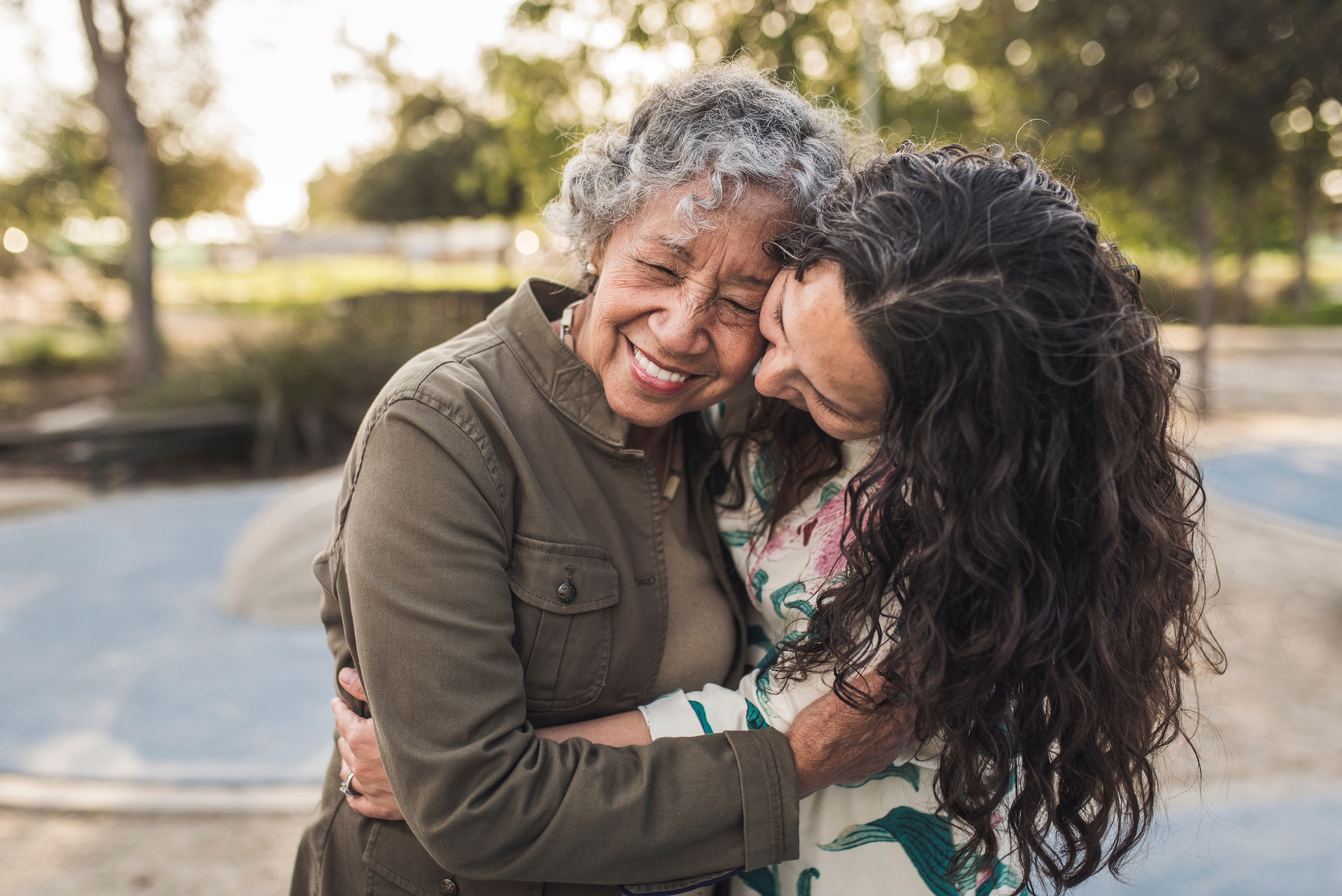 Egzanp sou Fason yo kalkile Enterè yo Fason yo kalkile Enterè yo Egzanp 1: MoRGAN (Estimasyon)
Morgan se yon kontab aplentan ki fè 57000 dola pa ane. 
Morgan bezwen pran 8 semèn konje pou l pran swen manman l ki gen gwo pwoblèm sante. 
Kalkil Enterè Morgan pa Semèn (Estimasyon): 
Salè minimom chak semèn Morgan se 1096 dola (57000 dola divize pa 52 semèn). 
Prelèvman sou salè Morgan chak semèn pou l kontribye nan fon PFML la se 5.48 dola pa semèn. (285 dola kontribisyon pa ane divize pa 52 semèn). 
Ann sipoze patwon Morgan nan gen pi piti pase 15 anplwaye, patwon an pa gen pou l peye kontribisyon, men l ap voye prelèvman Morgan nan pou Fon PFML la. 
Kategori 1: 90% ranplasman salè pou revni ki pi piti pase 50% nan SAWW la: 1103 dola x 50% = 552 dola (awondi). 90% nan 552 dola = 496 dola
Kategori 2: 66% ranplasman salè pou revni ki pi plis pase 50% nan SAWW la
Revni Morgan ap rete a se 544 dola (1096 dola - 552 dola). 
66% nan 544 dola = 359 dola
Enterè Morgan ap jwenn chak semèn pou 8 semèn = 855 dola (496 dola plis 359 dola). Montan sa a pi piti pase Salè Minimòm Chak Semèn Eta a (State Average Weekly Wage, SAWW), kidonk, pa gen rediksyon.
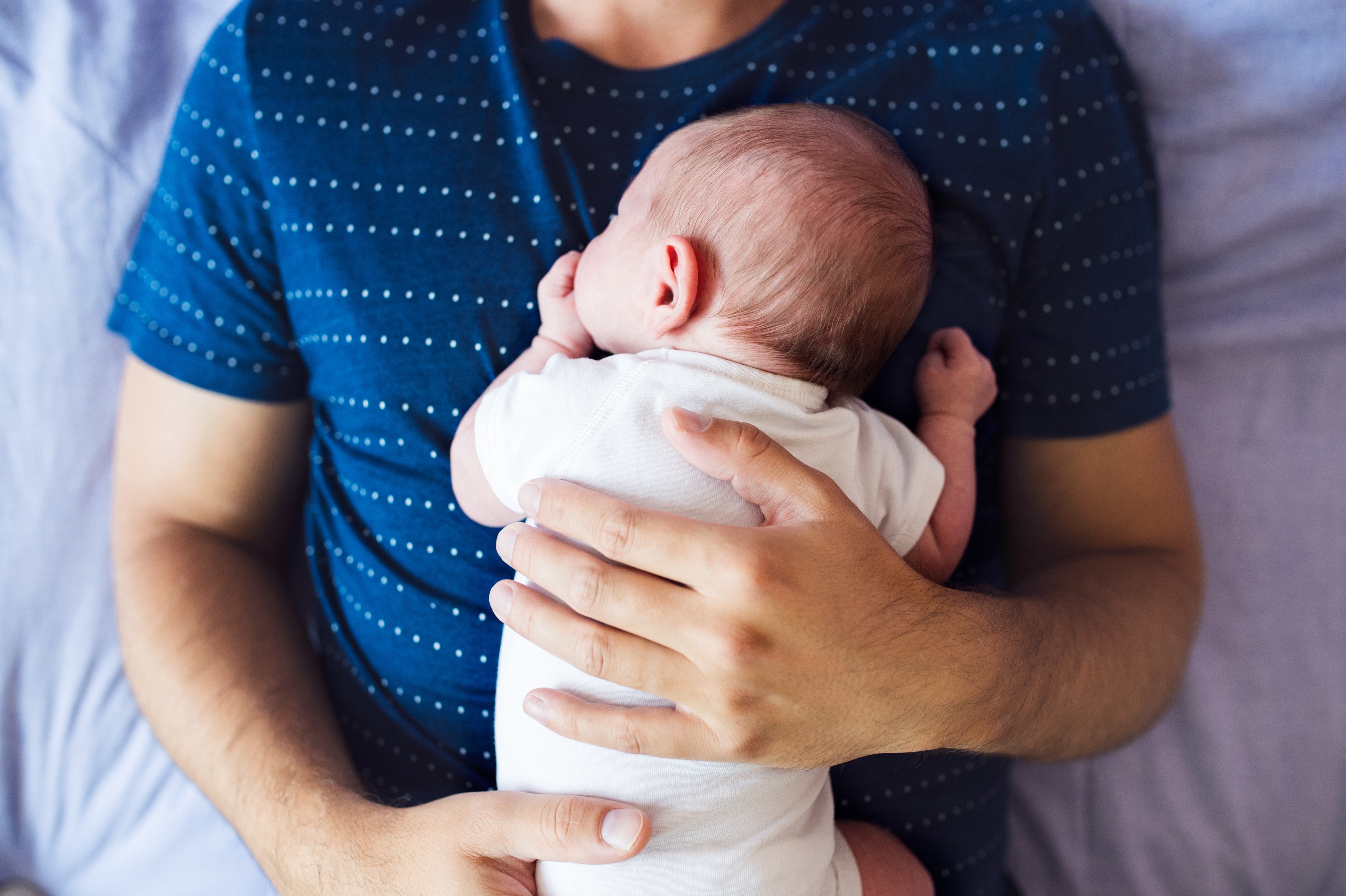 Egzanp Fason yo kalkile Enterè a Fason yo kalkile Enterè yo Egzanp 2: Michael (Estimasyon)
Michael anplwaye aplentan anatanke gadyen epi li fè 29432 dola pa ane. (Salè minimòm eta a pou 2024 la se 14.15 dola lè)
Michael bezwen pran 6 semèn konje pou l pran swen pitit fi l la ki fèk fèt. 
Kalkil Enterè Michael pa Semèn (Estimasyon): 
Salè minimòm chak semèn Michael se 566 dola (29432 dola divize pa 52). 
Prelèvman sou salè Michael chak semèn pou l kontribye nan fon PFML la se 2.83 dola pa semèn. (147 dola kontribisyon pa ane divize pa 52 semèn). 
Ann sipoze patwon Michael la nan gen 15 oswa plis anplwaye, kontribisyon anplwaye a ap 2.83 dola tou. (147 dola kontribisyon pa ane  divize pa 52 semèn). 
Kategori 1: 90% ranplasman salè pou revni ki pi piti pase 50% nan SAWW la: 1103 dola x 50% = 552 dola (awondi). 90% nan 552 dola = 496 dola 
Kategori 2: 66% ranplasman salè pou revni ki pi plis pase 50% nan SAWW la
Revni Michael ap rete a se 14 dola (566 dola - 552 dola). 
66% nan 14 dola = 9 dola
Enterè total Michael pa semèn pou 6 pwochen mwa yo = 505 dola (496 dola plis 9 dola). Montan sa a pi piti pase Salè Minimòm Chak Semèn Eta a (State Average Weekly Wage, SAWW), kidonk, pa gen rediksyon.
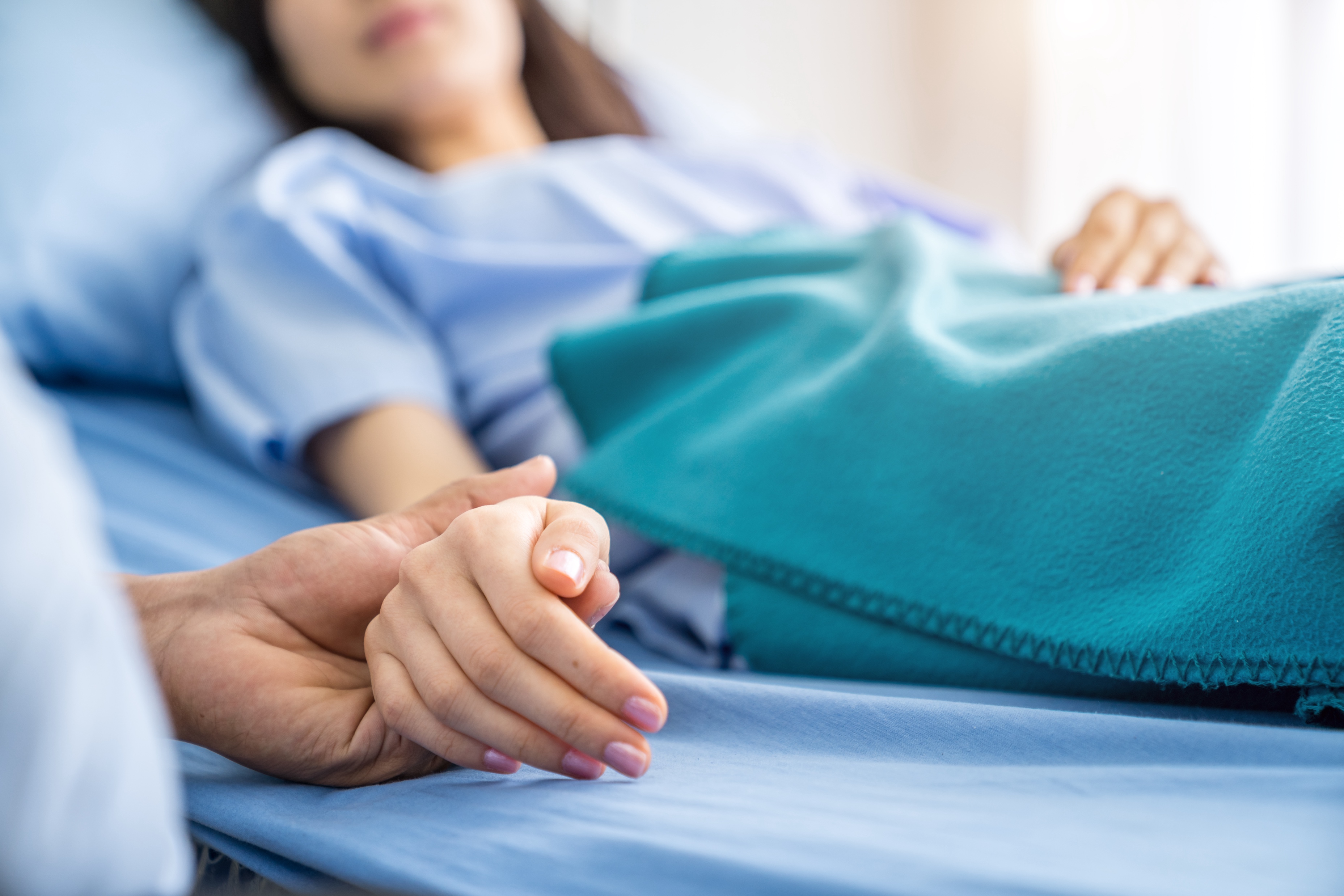 Fason yo kalkile Enterè yo Egzanp 3: Jo (Estimasyon)
Jo anplwaye aplentan antanke mekanisyen epi li fè 78000 pa ane. 
Jo bezwen pran 4 semèn konje pou l retabli aprè yon operasyon. 
Kalkil Enterè Jo pa Semèn (Estimasyon): 
Salè minimòm Jo chak semèn se 1500 dola (78000 dola divize pa 52 semèn). 
Prelèvman sou salè Jo chak semèn pou l kontribye nan fon PFML la se 7.50 dola pa semèn. 
Ann sipoze patwon Jo a gen 15 oswa plis anplwaye, kontribisyon patwon an ap 7.50 dola pa semèn tou. 
Kategori 1: 90% ranplasman salè pou revni ki pi piti pase 50% nan SAWW la: 1103 dola x 50% = 552 dola (awondi). 90% nan 552 dola = 496 dola
Kategori 2: 66% ranplasman salè pou revni ki pi plis pase 50% nan SAWW la
Revni Jo ap rete a se 948 dola (1500 dola - 552 dola). 
66% nan 948 dola = 626 dola
Enterè total Jo pa semèn pou 6 semèn = 1122 dola (496 dola + 626 dola). Montan sa a pi plis pase SAWW la, kidonk, enterè Jo a limite a 1103 dola.
Kesyon?